Crim 860Building a Likert Scale:Next Steps
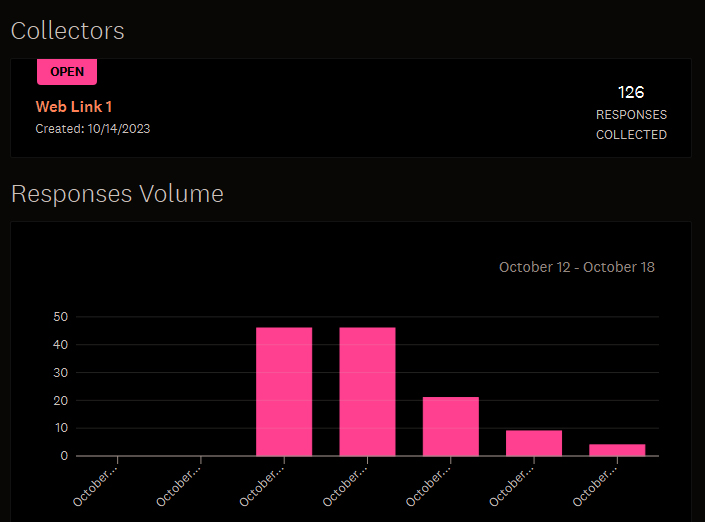 Next Steps
You’ve done the first steps by creating a balanced set of statements and asking numerous people to respond
One thing we always should consider is who exactly it is we have, which is why a few demographic items were included
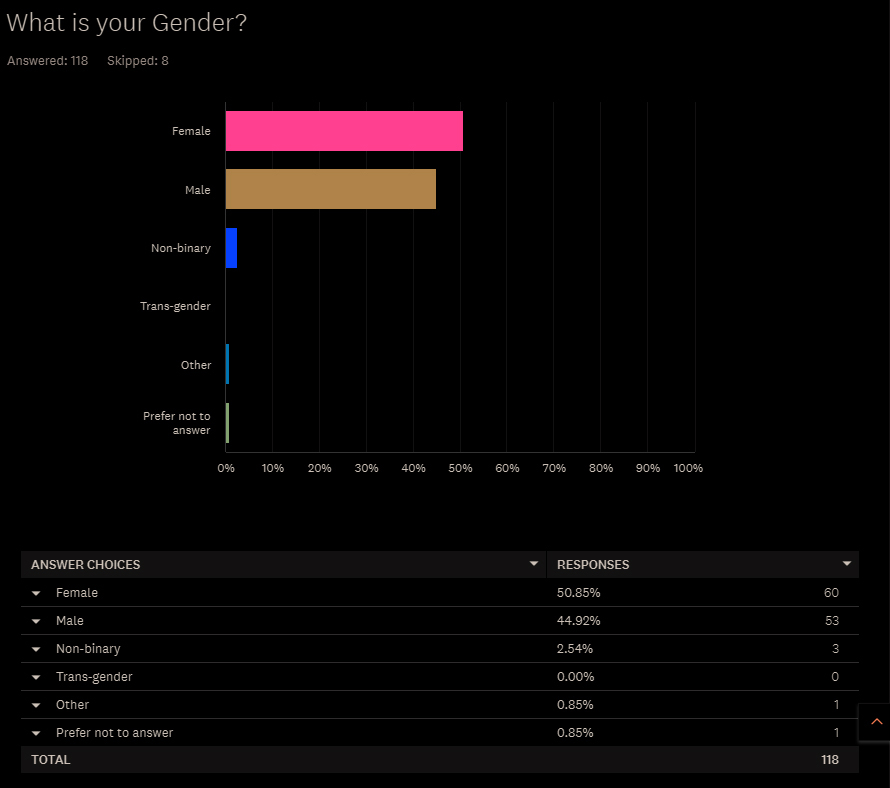 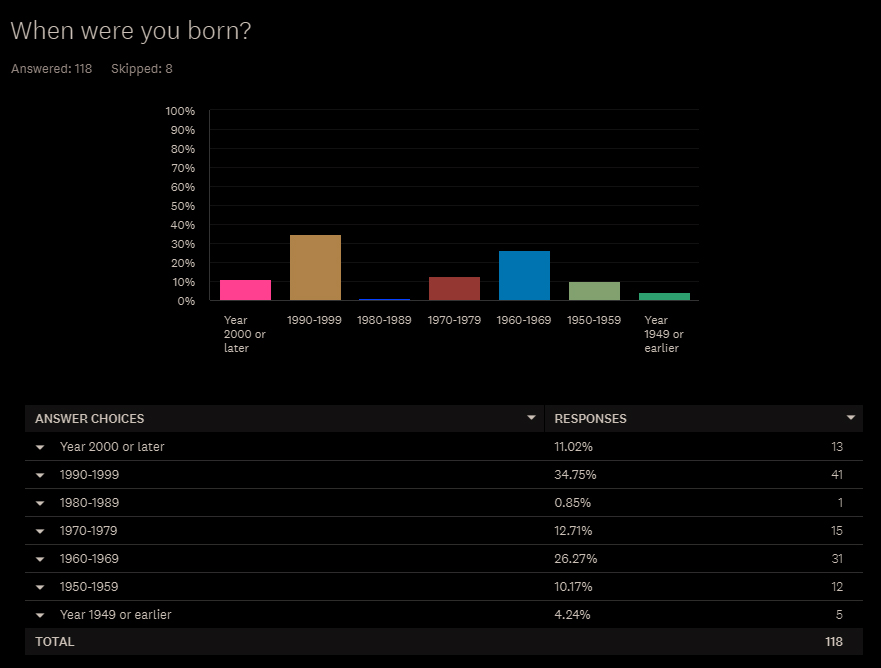 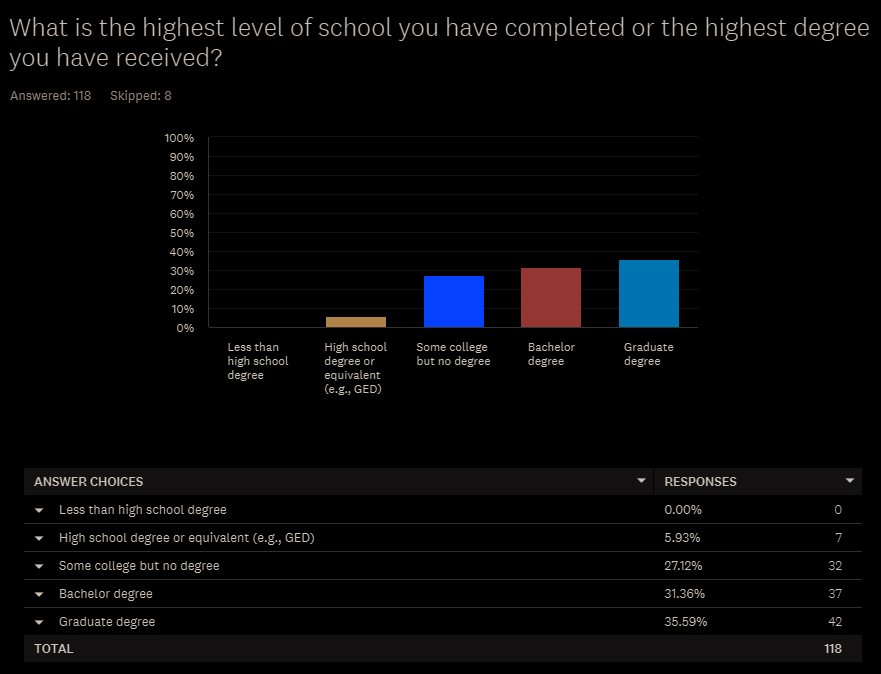 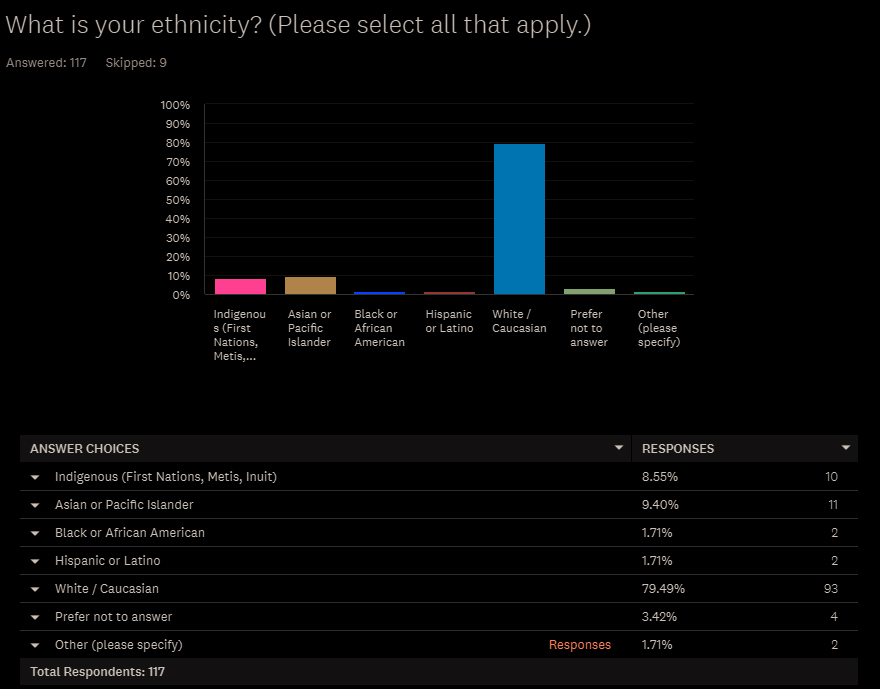 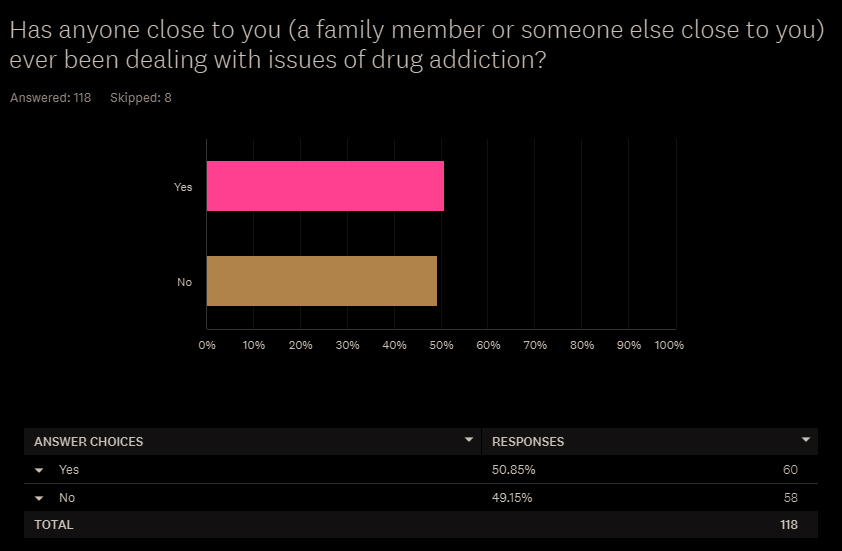 Next Steps
Next on the list is to look at our distributions to see if there’s any we should probably rule out
The items that are LEAST likely to be useful are those on which it seems everyone pretty much agrees, or agrees to disagree
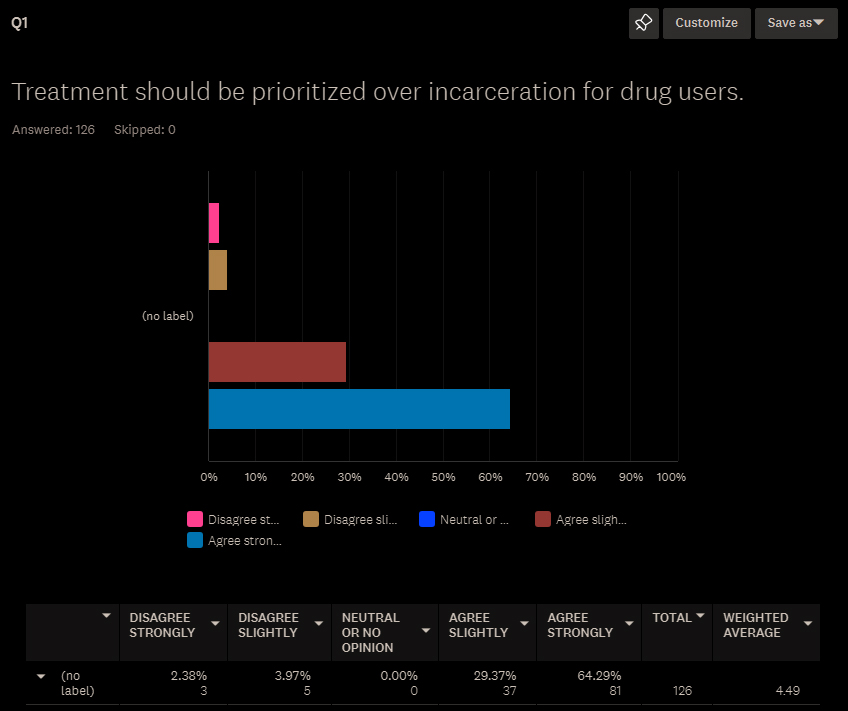 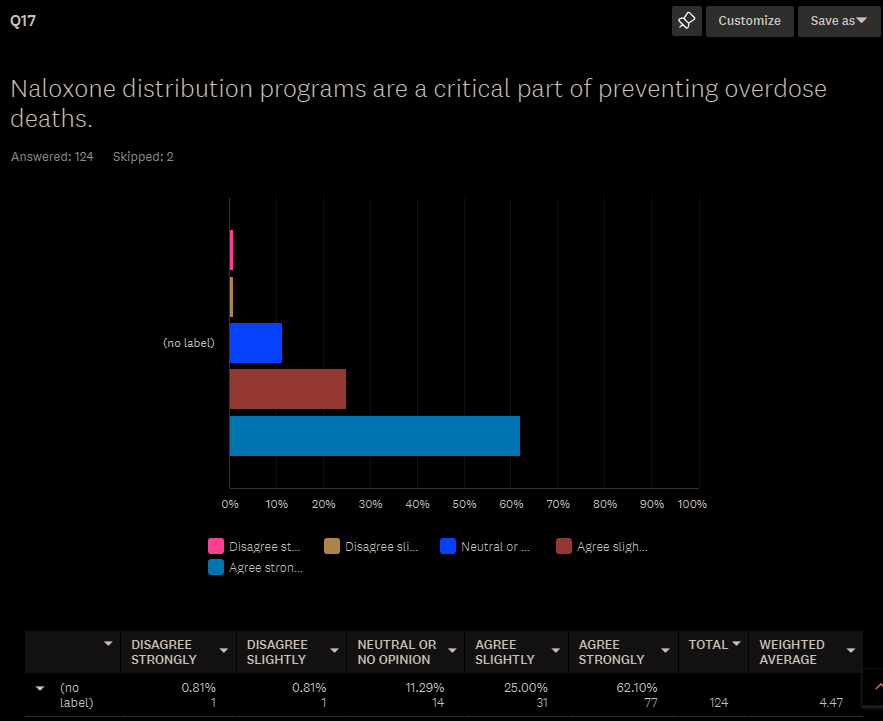 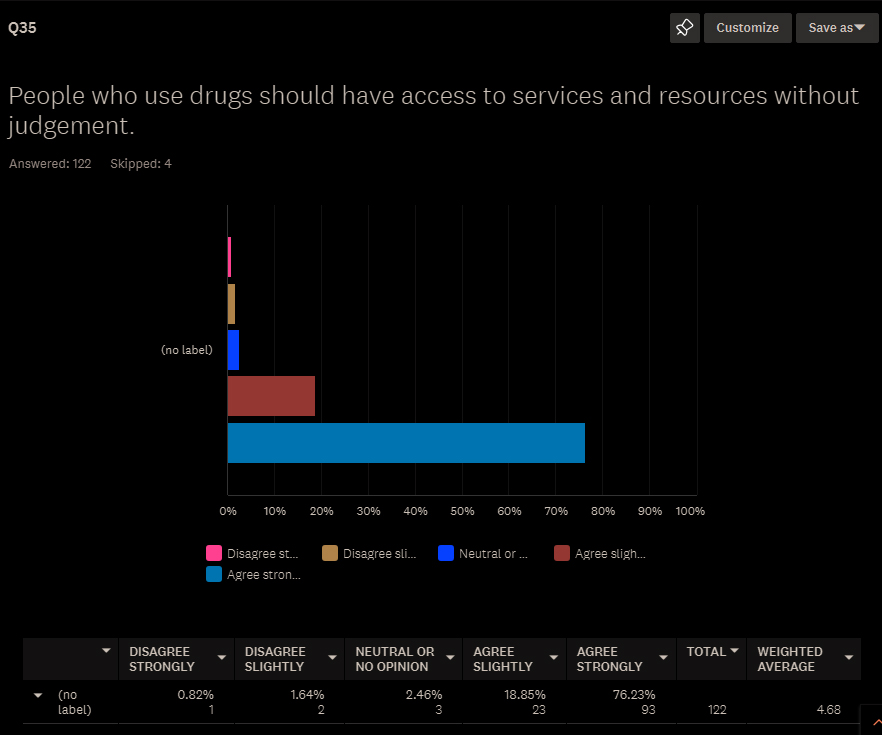 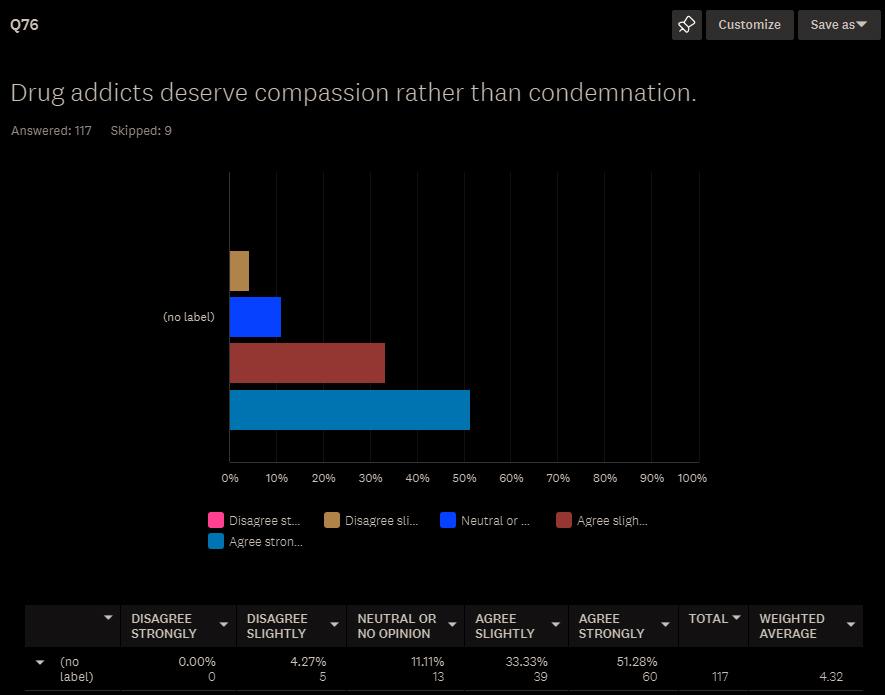 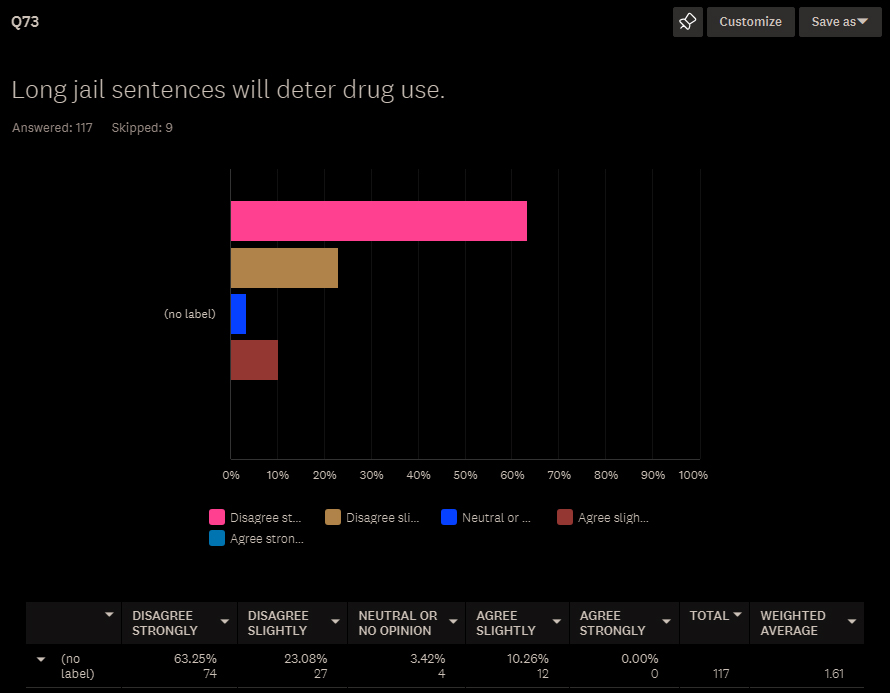 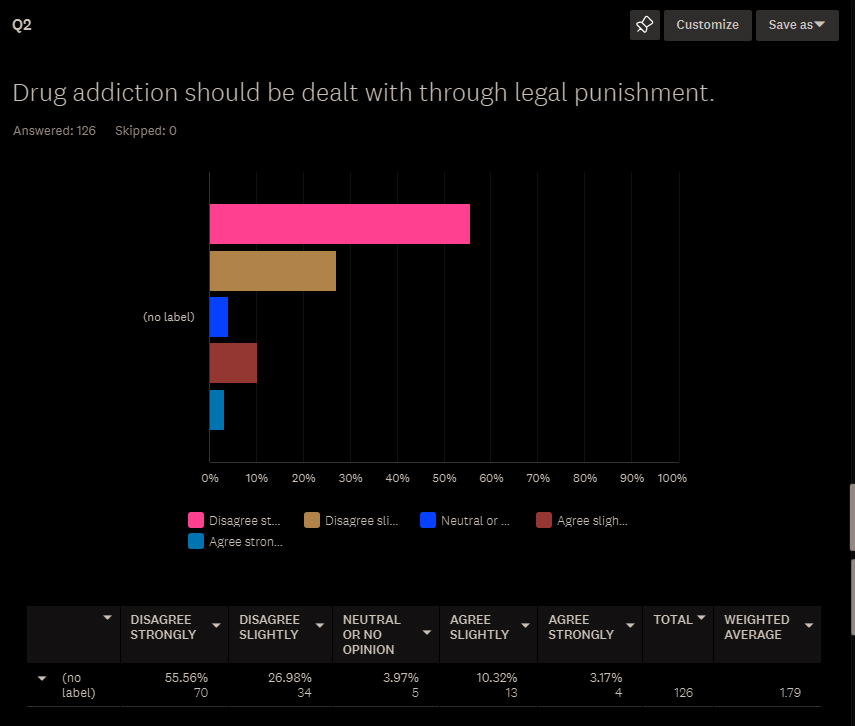 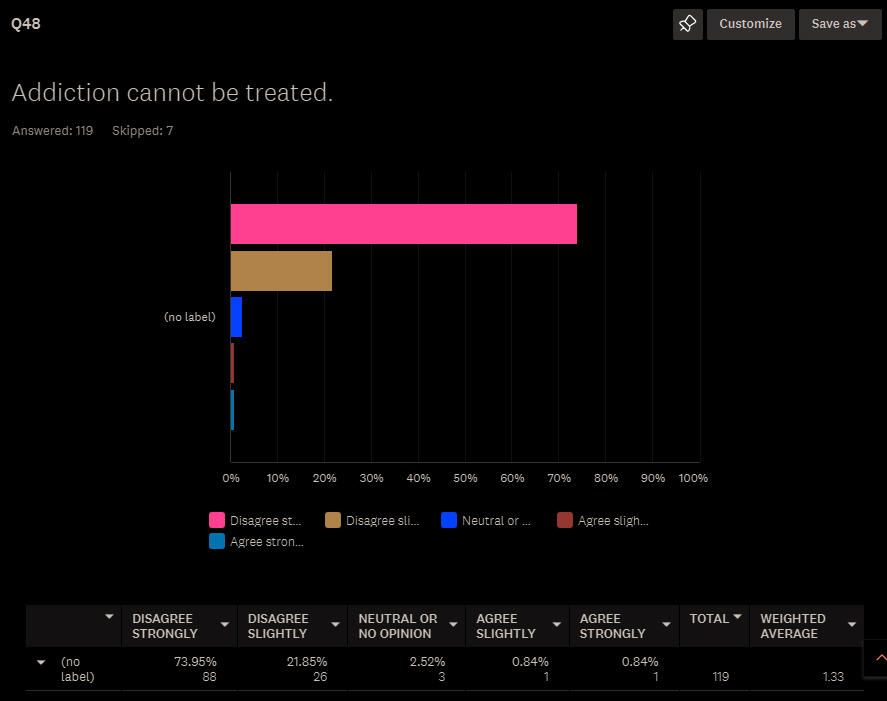 Next Steps
The items that are MOST likely to be useful are those where you have people spreading themselves across the distribution of positive and negative responses
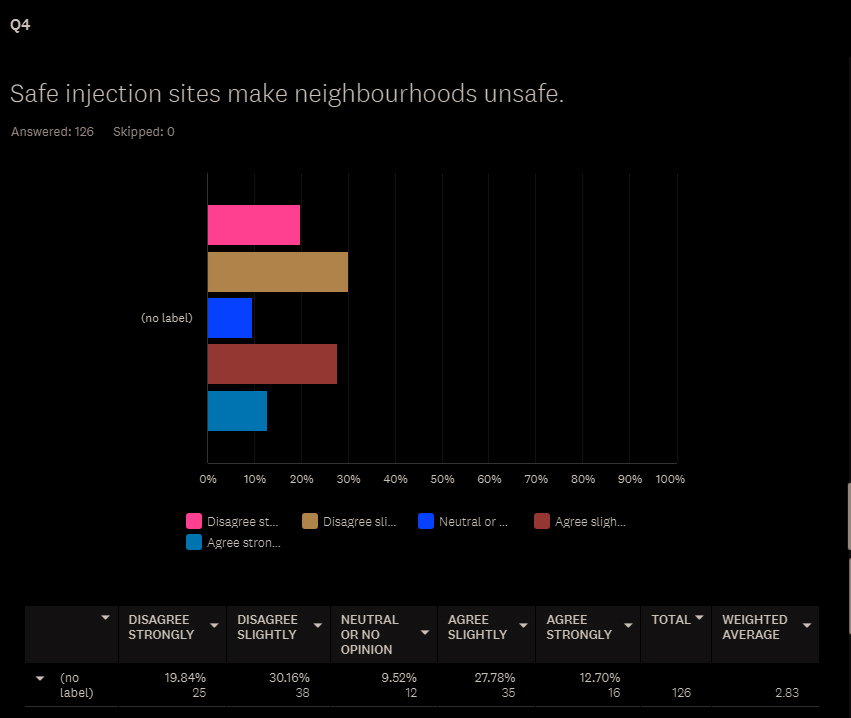 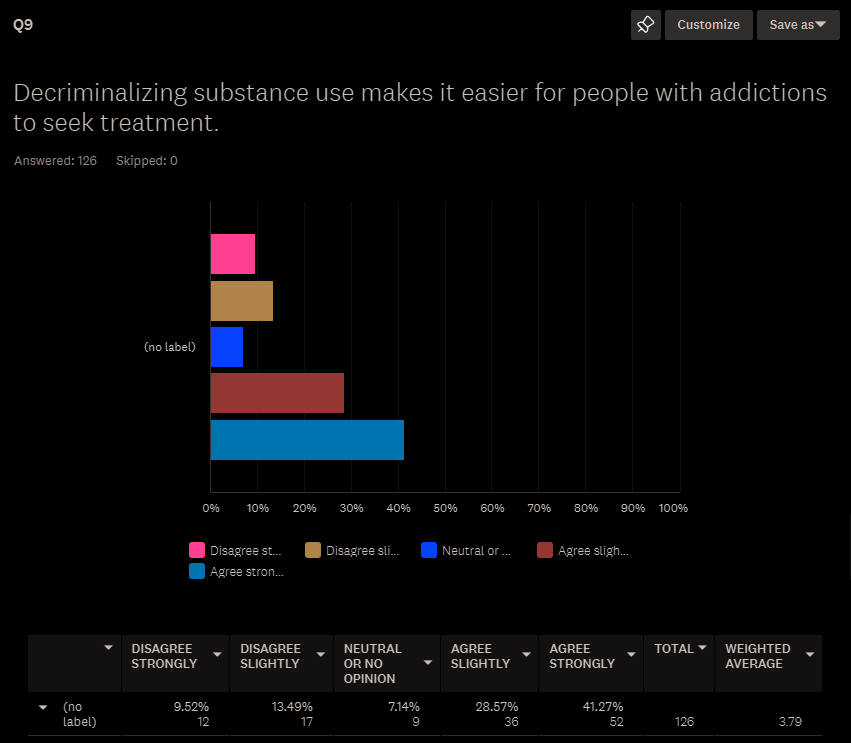 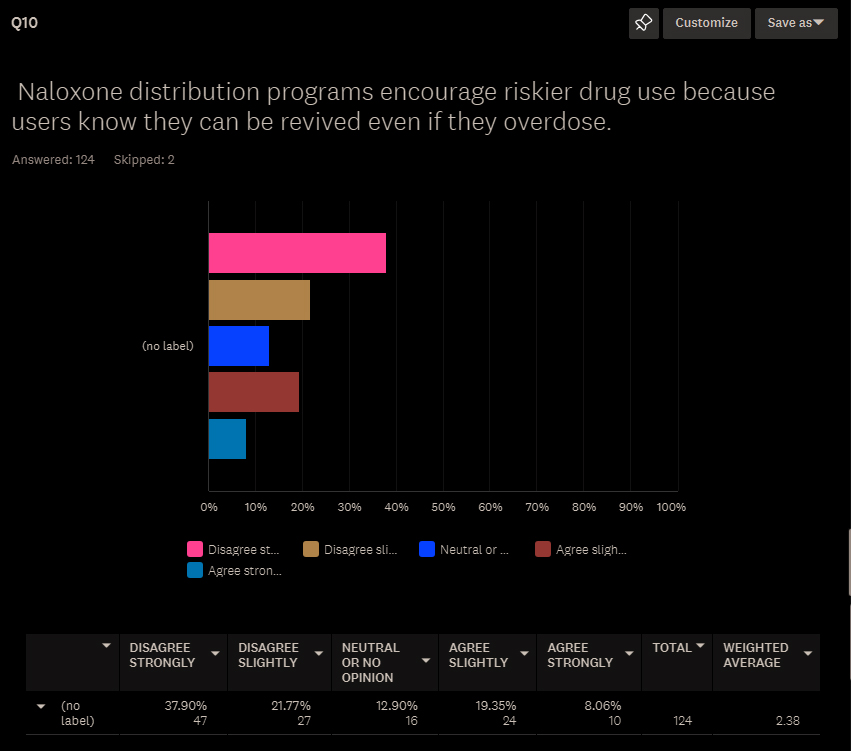 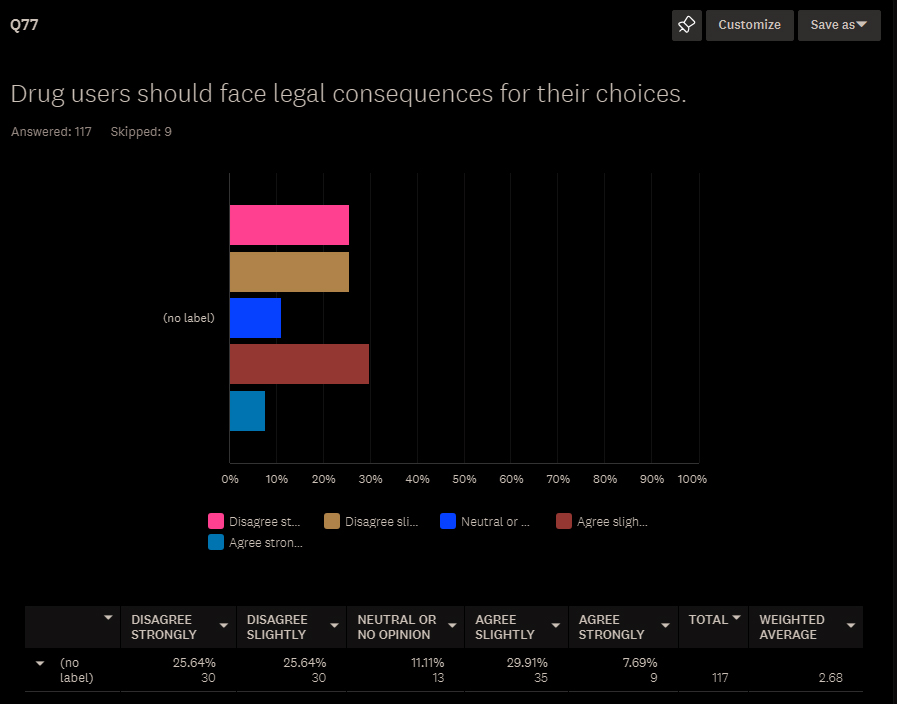 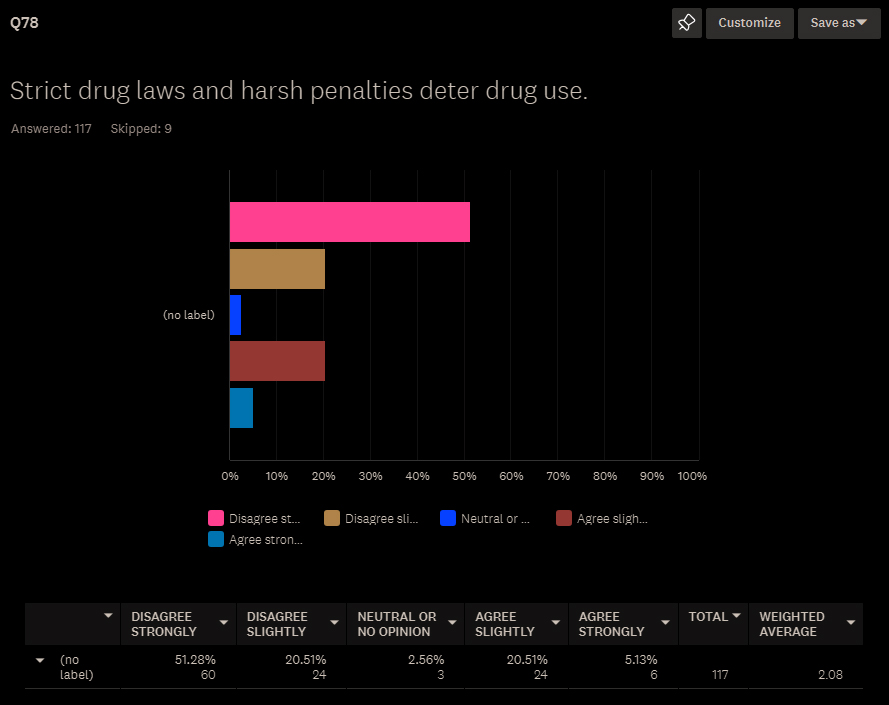 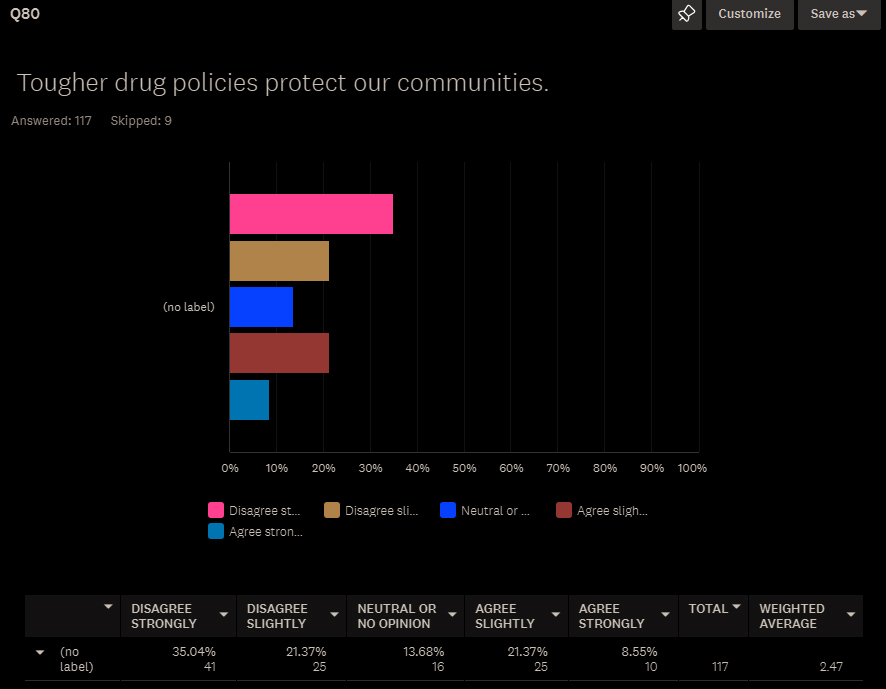 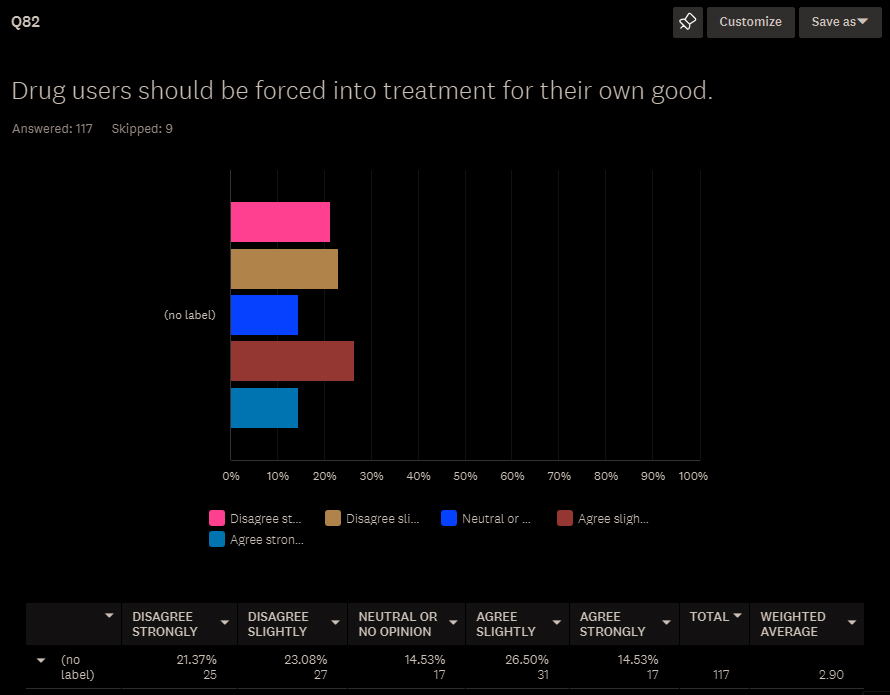 Next Steps
This is a good time to re-consider whether you have sampled adequately, or whether you should look for a more diverse sample of respondents
Our sample is quite white, educated, but decent age and sex variability
Biggest limitation is too pro-harm reduction
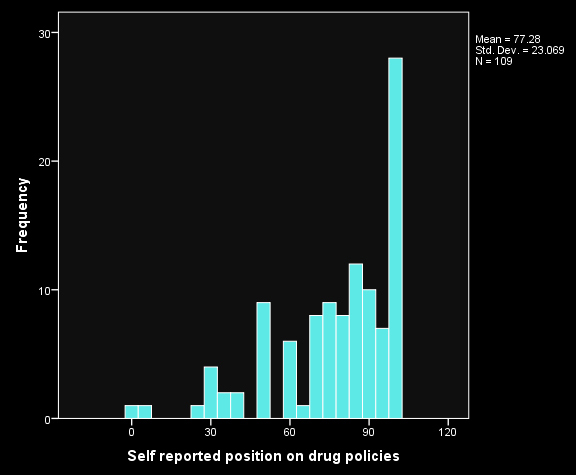 Next Steps
After this comes the item analysis via SPSS
Getting ready
Clean your data
Decide what you will do with missing data
Decide what direction you want to code in
Recode relevant items so that higher numbers reflect that direction
Next Steps
After that:
Compute total score #1
Compute item-whole correlations
Eliminate items not significantly correlated
Repeat 1-3 until you have a set of items that all hang together reasonably well
Now look through and see you are adequately “sampling the domain of interest” and have a “balanced set of items”
Next Steps
And then:
Compute split half reliability, correcting for length with the Spearman-Brown formula
Compute Cronbach’s Alpha for internal consistency (above .80 considered “good”)
Consider test-re-test reliability where possible
Once you have a set of items you feel comfy with, do validity assessments
Some proxy possibilities for now
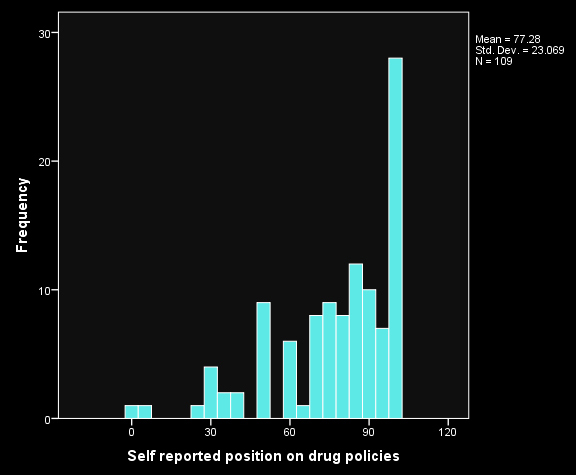 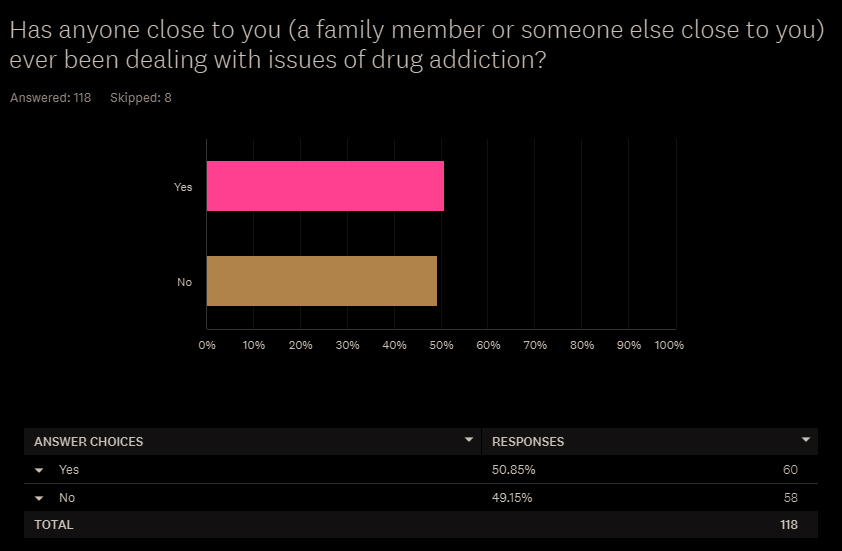 Assignment 3Constructing a Likert Scale